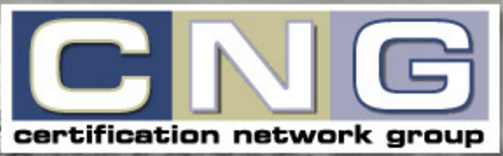 Welcome to CNG
Program will begin at 9:15 a.m.

Feel free to sit anywhere you prefer

Enjoy light refreshments and networking until then
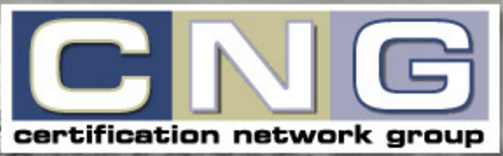 Thank you to the American Planning Associationfor providing meeting space!
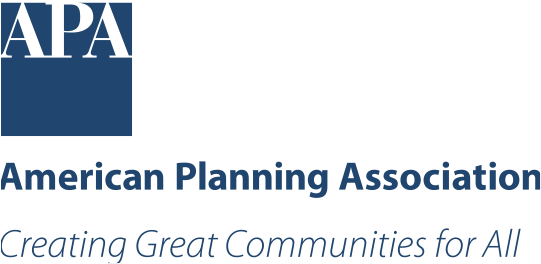 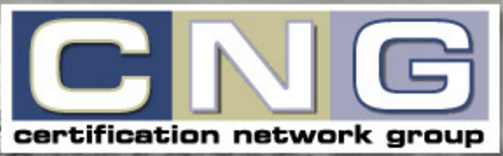 Thank you to our Full Sponsors!
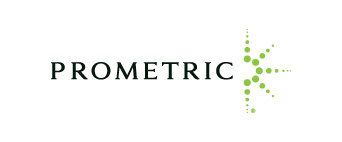 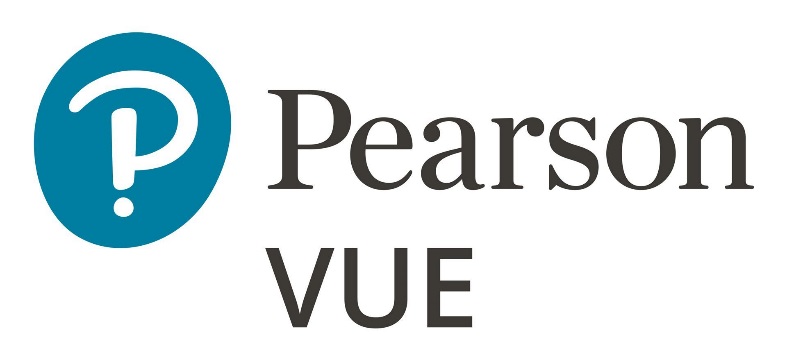 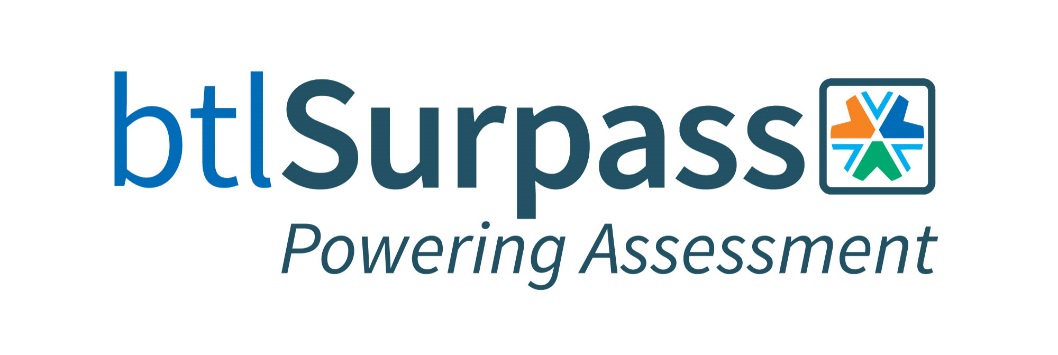 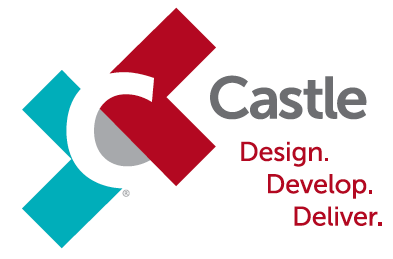 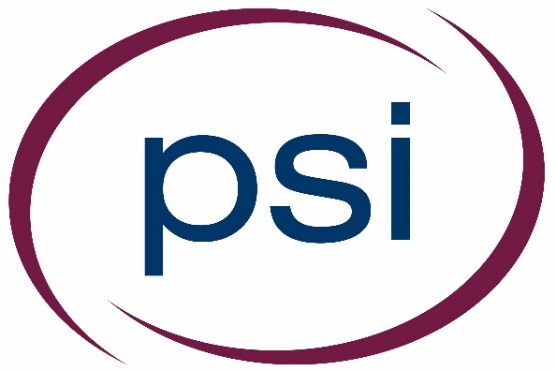 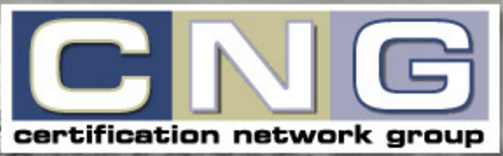 Thank you to our Supporting Sponsors!
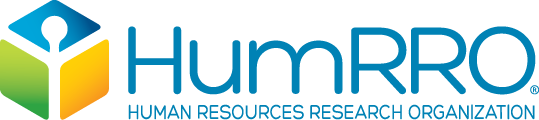 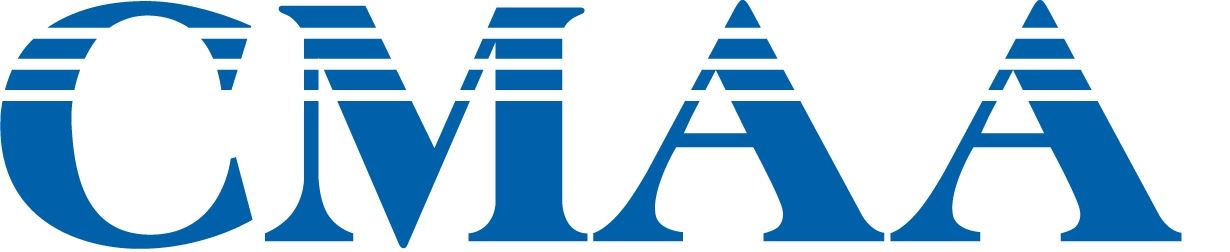 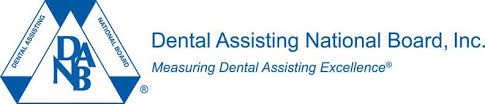 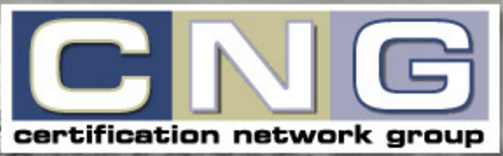 Today’s Sponsor
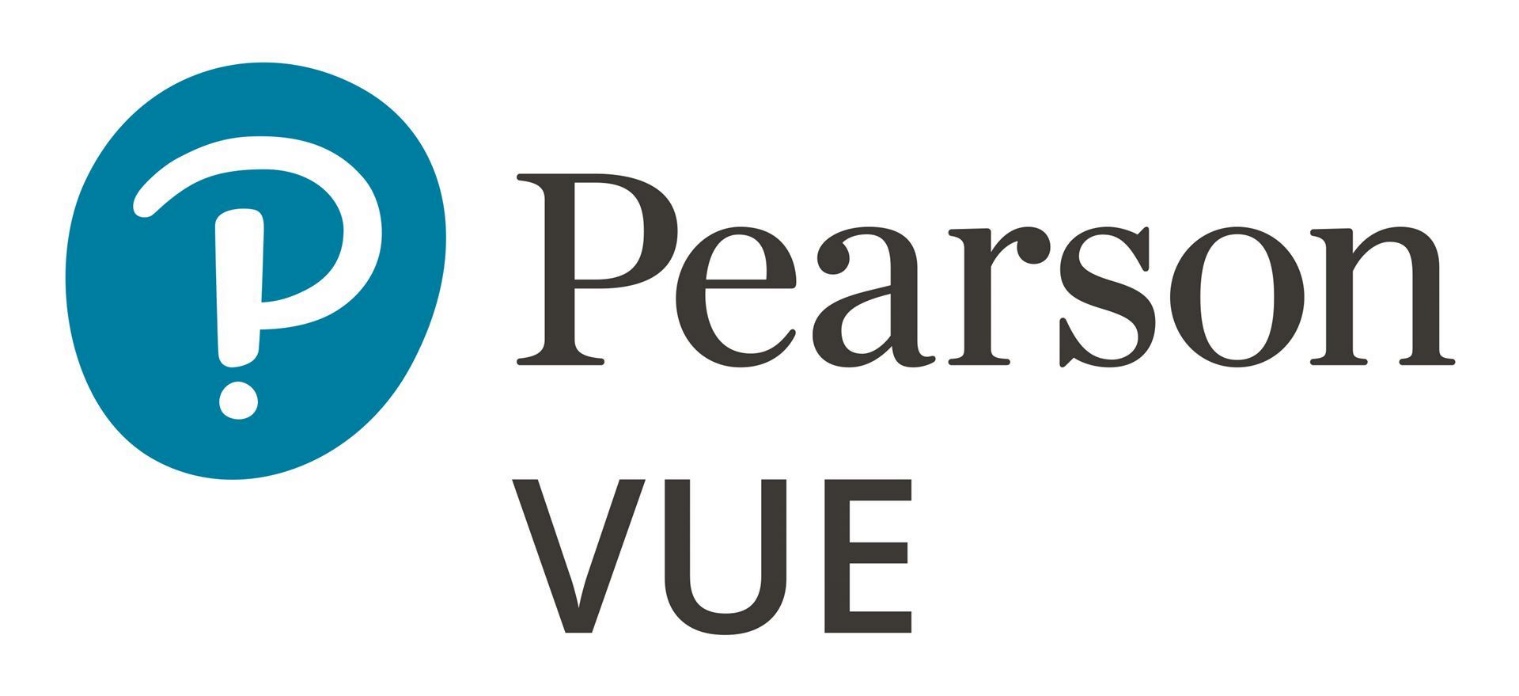 Thank you!
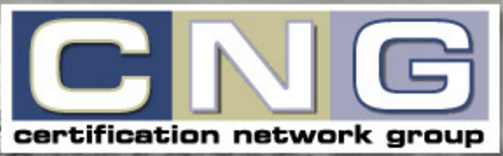 Today’s Speakers
Roy A. Swift, Ph.D. COL, RetiredExecutive Director of Workcred
Donald A. Balasa, JD, MBACEO and Legal Counsel, American Association of Medical Assistants (AAMA)
Member, Credential Engine Certification and Licensure Advisory Group (CLAG)
Workcred Presentation to the Certification Network Group
Current Initiatives to Address Future Issues 
February 27, 2019
Roy A. Swift, Ph.D., Executive Director, Workcred
Changing credentialing landscape
The Certification Community Often Acts asa Planet Unto Itself
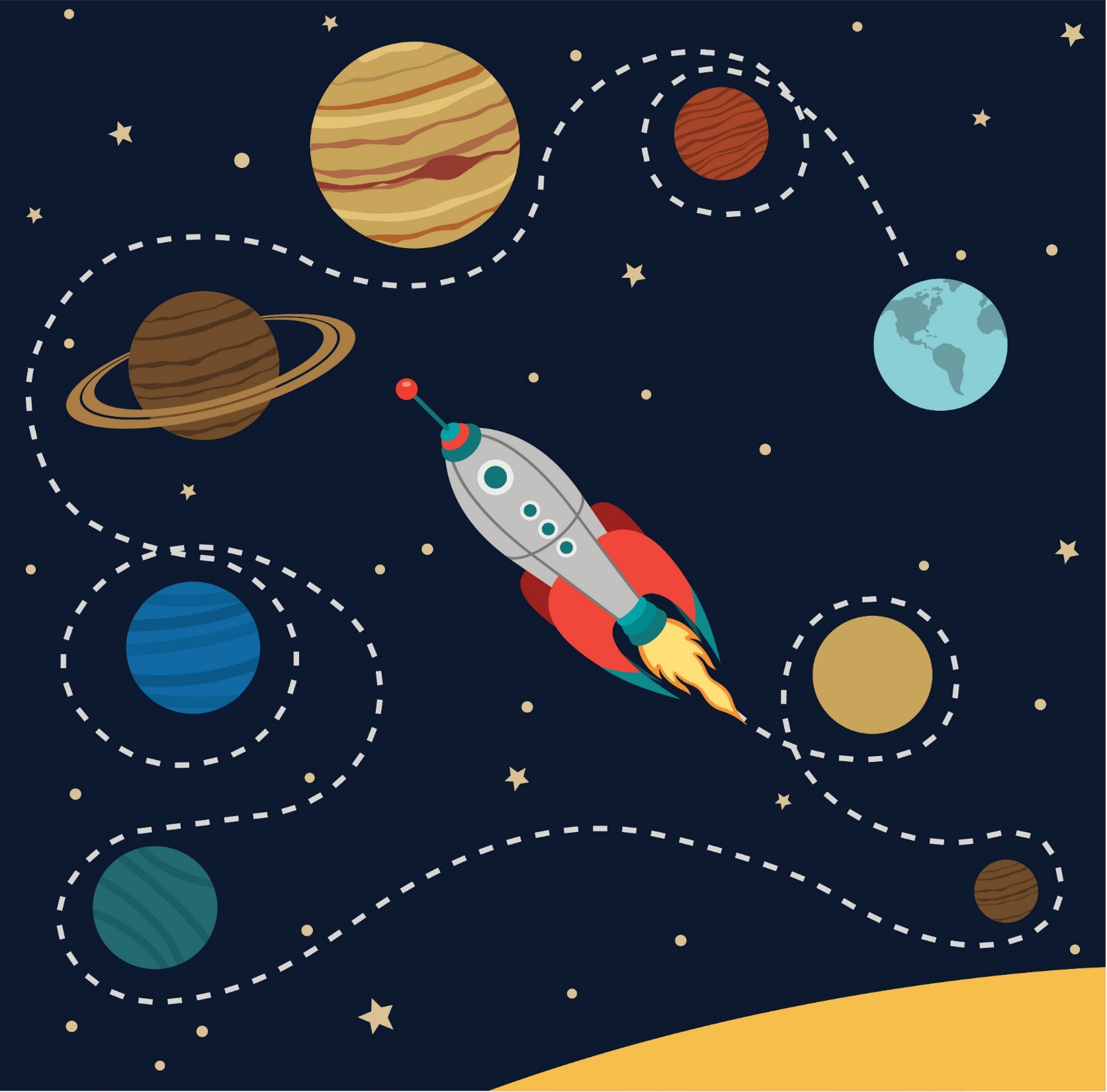 Workcred is connecting the certification community with the broader education and workforce community
to facilitate a more integrated, 
effective credentialing system
Issues Impacting Certification Bodies
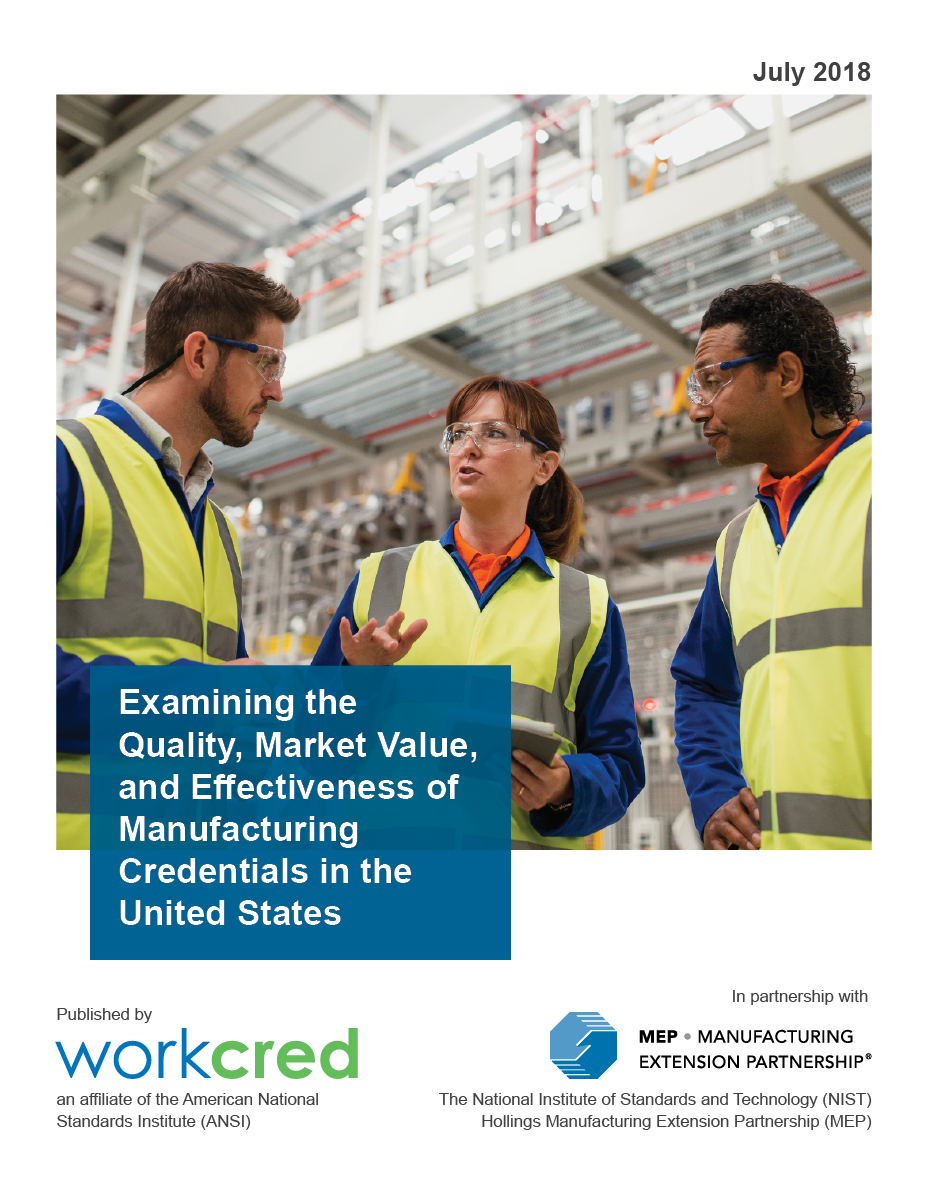 WORKCRED MANUFACTURING RESEARCH STUDY
Background and Goals
RESEARCH GOALS
Examine the quality, market value, and effectiveness of manufacturing credentials
Examine the need for new or improved credentials to advance U.S. manufacturing and keep pace with changing skill needs
		
			Conducted by		Funded by
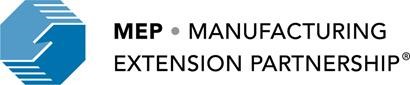 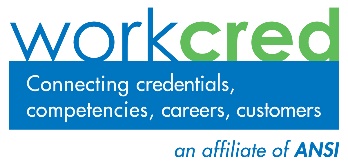 Research Study Methodology
Key Findings
Many manufacturers . . .
Recommendations For Credentialing Organizations
Recommendations For Credentialing Organizations Cont’d
Recommendations For Credentialing Organizations Cont’d
On the Horizon
Convenings to Strengthen Integration of Certifications and Degrees
Creating New Opportunities
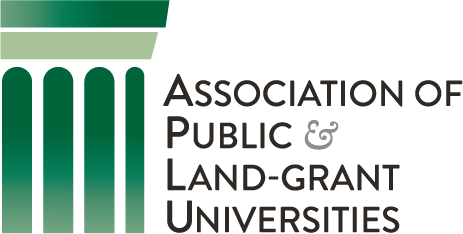 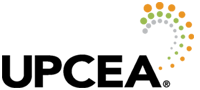 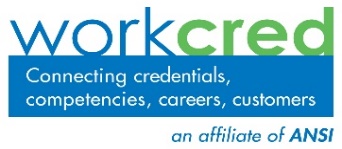 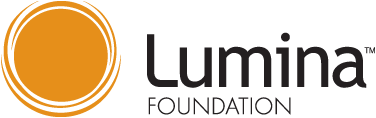 Convenings
Interested in participating?Send a note to info@workred.org.
Convening Format
Day 1
(Afternoon)
Day 2
(Morning)
Expected Outcomes
Connecting Recertification and Continuing Competency for Lifelong Learning
A Climate of Lifelong Learning
A Growing Need for Integrated Models of Learning
64%
The future will hold greater demand for integrated models of learning:
Degrees embedded with certifications
Work-based learning
Boot camps
Integrating certifications and other non-degree credentials within baccalaureate programs can enhance the value of the degree by:
Increasing students’ mobility across employers and industries 
Improving their employment outcomes
Sending stronger signals to employers about what a student can do

* Northeastern University. Educational Credentials Come of Age: A Survey on the Use and Value of Educational Credentials in Hiring. 2018.
of employers believe the need for continuous lifelong learning will demand higher levels of education and more credentials*
Need for Collaborative Model
Collaborative Model
Enables students to take coursework that could lead to certificates and/or degrees

Provides opportunities for students to gain up-to-date, relevant skills
On the Horizon: Recertification Research
Recertification: The Achilles Heel
The Unequal Value of Recertification Analysis of the National Survey of College Graduates
Understanding the Impact of RecertificationAn Exploratory Multi-Case Study Proposal
Questions?
for more information
Workcred Headquarters
1899 L Street, NW
Washington, DC 20036
www.workcred.org
Roy Swift
Executive Director
Workcred
rswift@workcred.org
202.331.3617
www.workcred.org
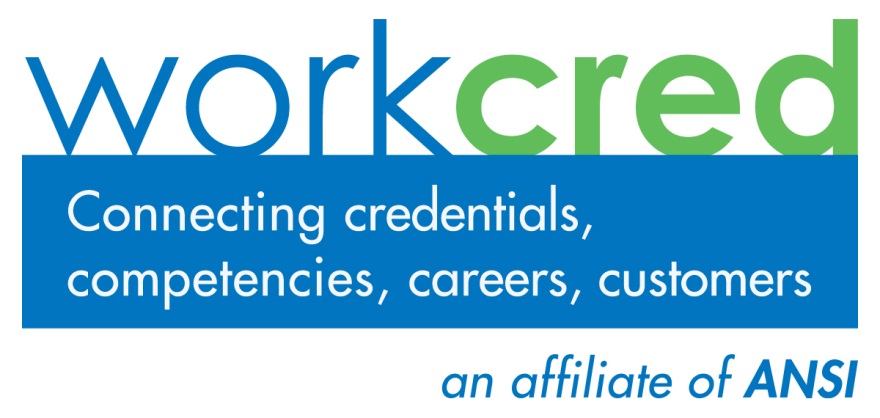 Advancing Credential Transparency and Raising Credential Literacy
February 2019
TM
The Problem – Lack of Understanding for All Credentials
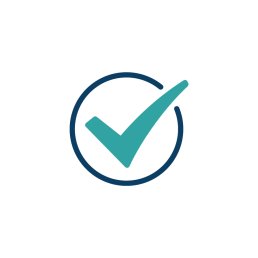 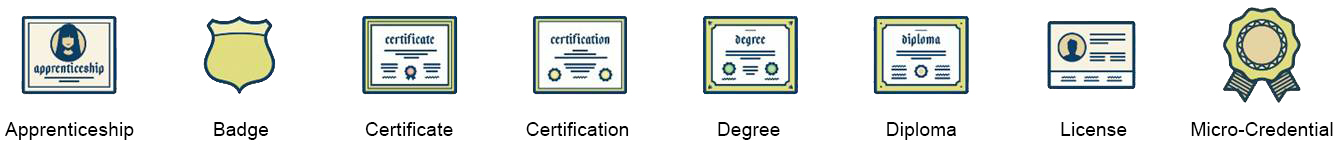 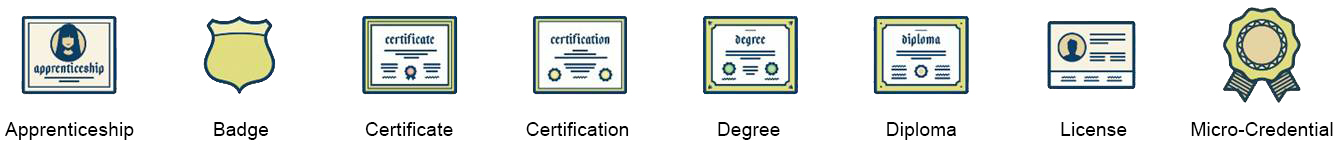 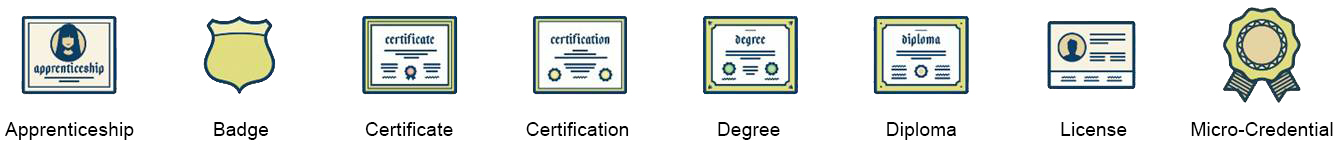 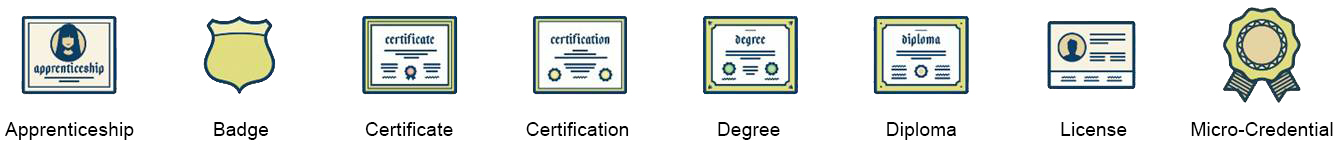 Quality Assurance (QA)
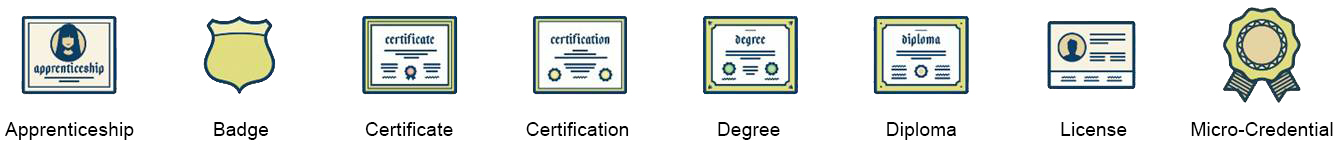 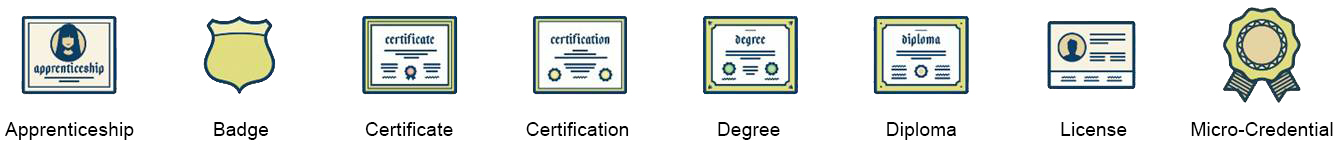 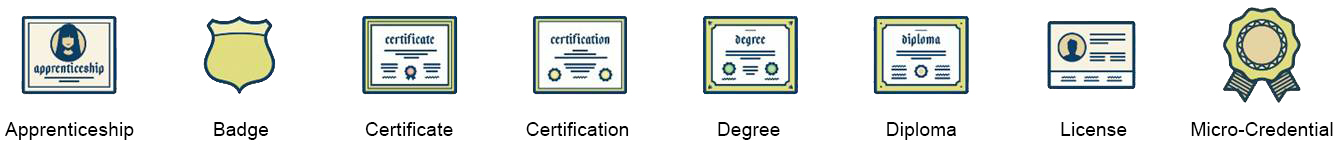 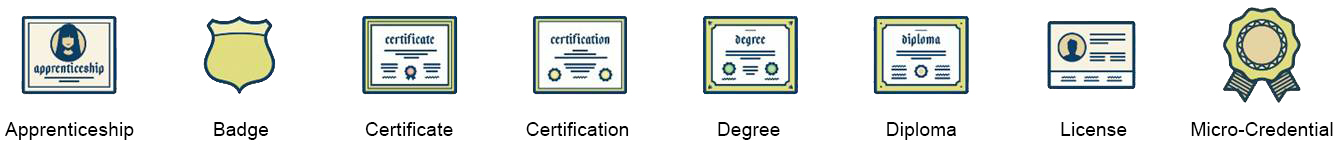 The Marketplace of Credentials Is Confusing and Complex:

Many different types of credentials with variation in content, quality, and value
The market is expanding  - over 330,000 confirmed in the U.S. alone.
Previously no common language to describe or compare credentials
Misalignment between industry needs and educational offerings
No mechanism for stacking credentials based on “competencies”
Credential Engine’s Mission and Work
To bring transparency to all credentials (certifications, licenses, degrees, badges, certificates, etc.)—their content, competencies, pathways, and outcomes
To provide needed information for the marketplace of credentials
To increase credential literacy
To help everyone make more informed decisions about credentials and their value

To accomplish this work, Credential Engine has developed a common language and Registry, which standardizes the way credentials are described, and houses all of that data in one place.
Certification & Licensure Advisory Group
One of Credential Engine’s five advisory groups. Others are Higher Education, Quality Assurance, Business, and Technical
Goals:
Provide expertise and advice on current certification and licensure policies, practices, and processes
Provide guidance on innovation in credentialing
Serve as champion for responsible credential innovation and transparency
Coordinate messaging with other advisory groups
More information and current members: https://credentialengine.org/advisory-groups/certification-licensure/
Past and Current Activities
Past
Provide input into publishing benchmarks
Review and update definition of ”Certification” in the Credential Transparency Description Language
Outreach to certification and licensing bodies to encourage publishing to the Registry
Current
Reviewing data in the Registry to ensure it meets definitions and benchmarks
Update communications materials to use in outreach
Develop research questions that Registry data can help address
To Join CLAG or for More Information
Email: info@credentialengine.org
Website: www.credentialengine.org 
Technical Information: www.credreg.net/ 
Credential Finder Search App Prototype: http://credentialfinder.org
Operation & Programs Manager
CLAG Liaison
Emilie Rafal
erafal@credentialengine.org
434.409.8646

CLAG Chair
David Cox
President
Professional Testing, Inc.
dcox@proftesting.com
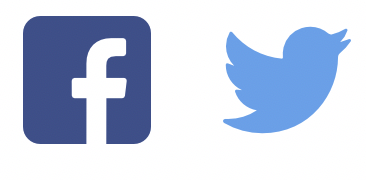 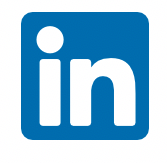 Follow @credengine on social media                               #BetterCreds
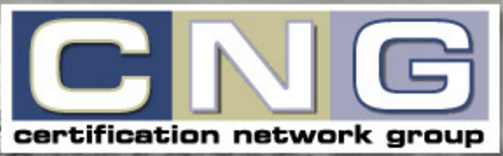 Job Openings?
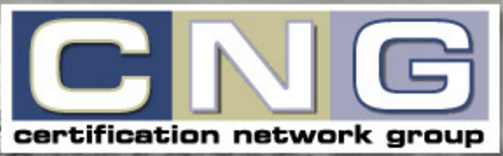 Next CNG Meeting Details
When:  Wednesday, May 15, 2019

  Where:  TBD

  Topic:  We welcome your suggestions!  We will also review past surveys and calls for topics.
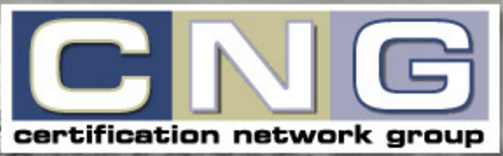 Thank you for attending!